The Big Wheel
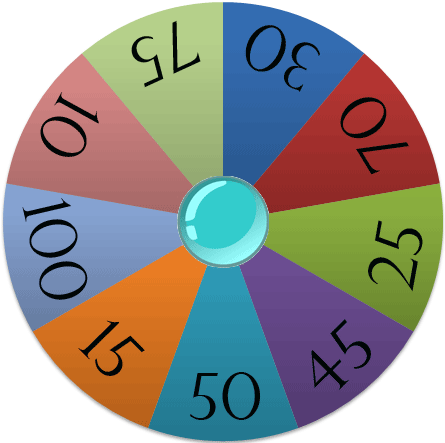 Play
The Big Wheel
Instructions:

1) Divide into Teams
2) Ask a Question to a Team
3) If correct, click the 
    Spin Wheel Button to
    choose the number of 
    points that team will
    receive. 
4) Type points from wheel into
     Team Score Box
5) Continue until out of
    questions.
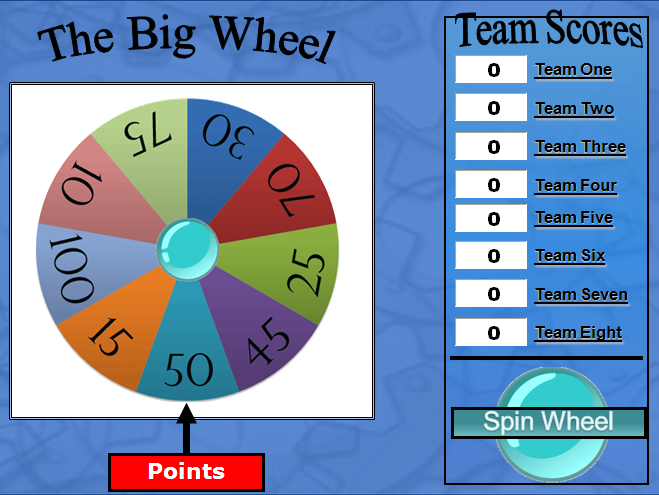 4
3
Play
Team Scores
The Big Wheel
Team One
Team Two
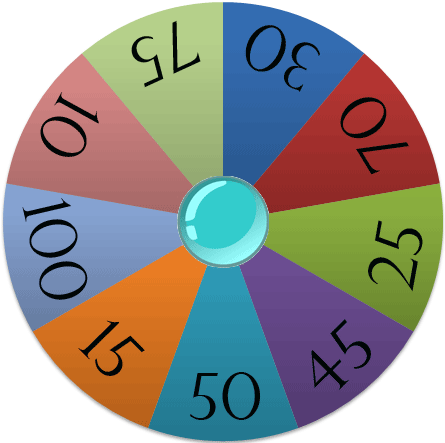 Team Three
Team Four
Team Five
Team Six
Team Seven
Team Eight
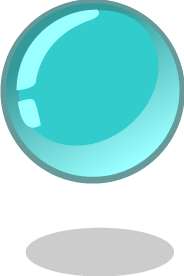 Spin Wheel
Points
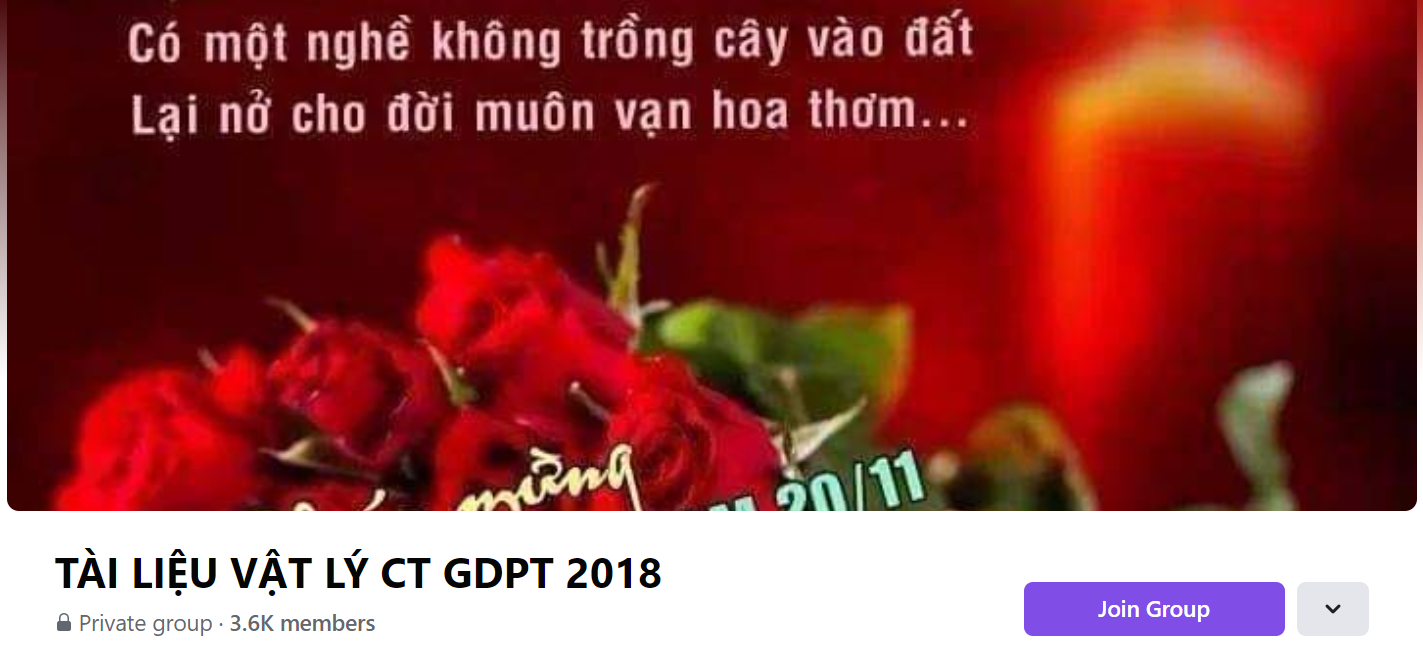 SƯU TẦM: ĐOÀN VĂN DOANH, NAM TRỰC, NAM ĐỊNH
LINK NHÓM DÀNH CHO GV BỘ MÔN VẬT LÝ TRAO ĐỔI TÀI LIỆU VÀ CHUYÊN MÔN CT 2018
https://www.facebook.com/groups/299257004355186